My Year 1 Book.
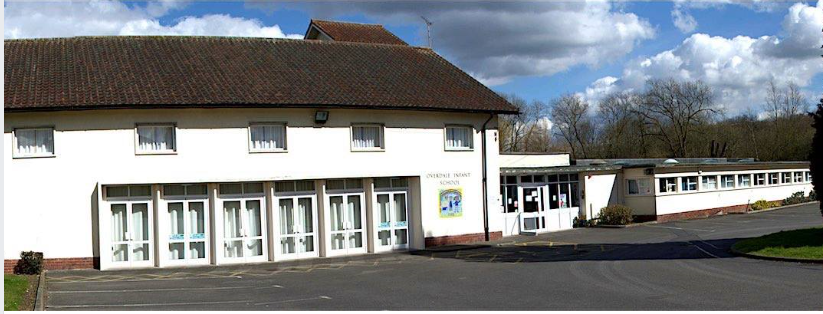 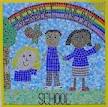 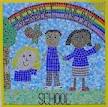 Indigo Class will be your new class.It may look like this.
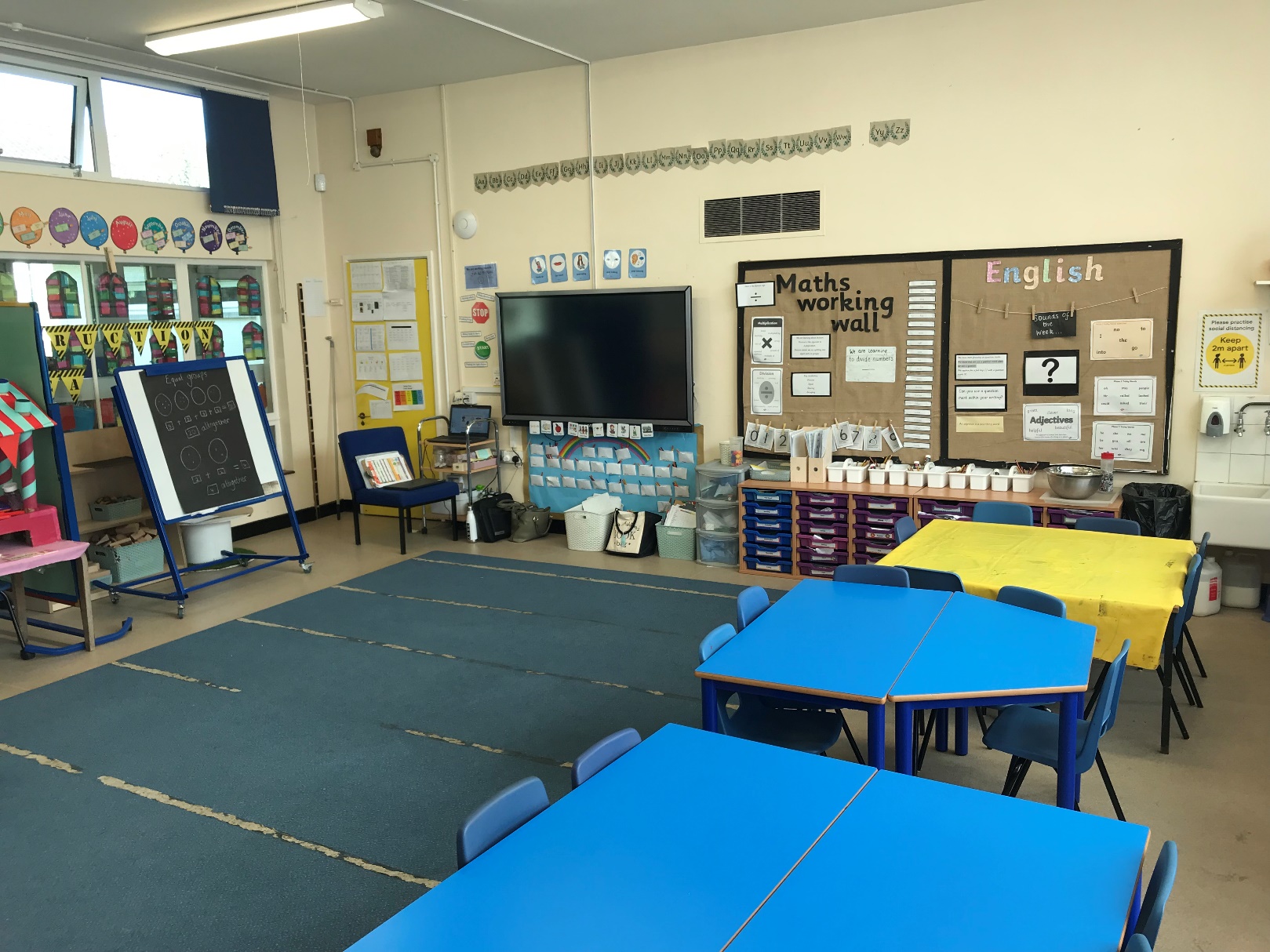 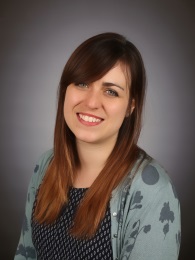 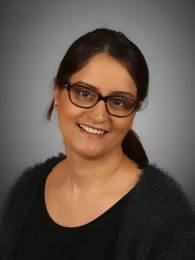 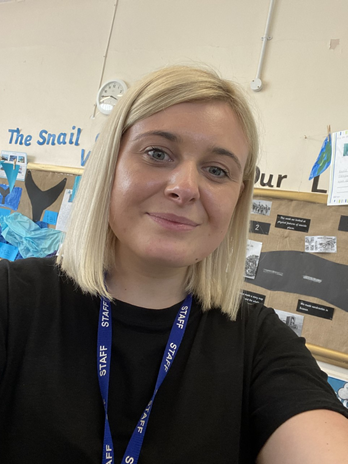 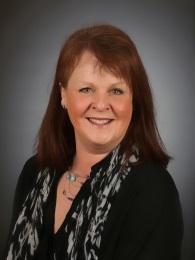 Miss Ashton, Mrs Harding, Mrs Gosal and Mrs Taylor will be your teachers.
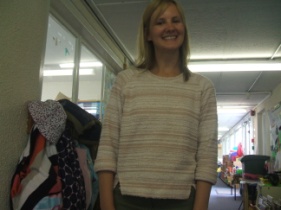 You will use the big playground.
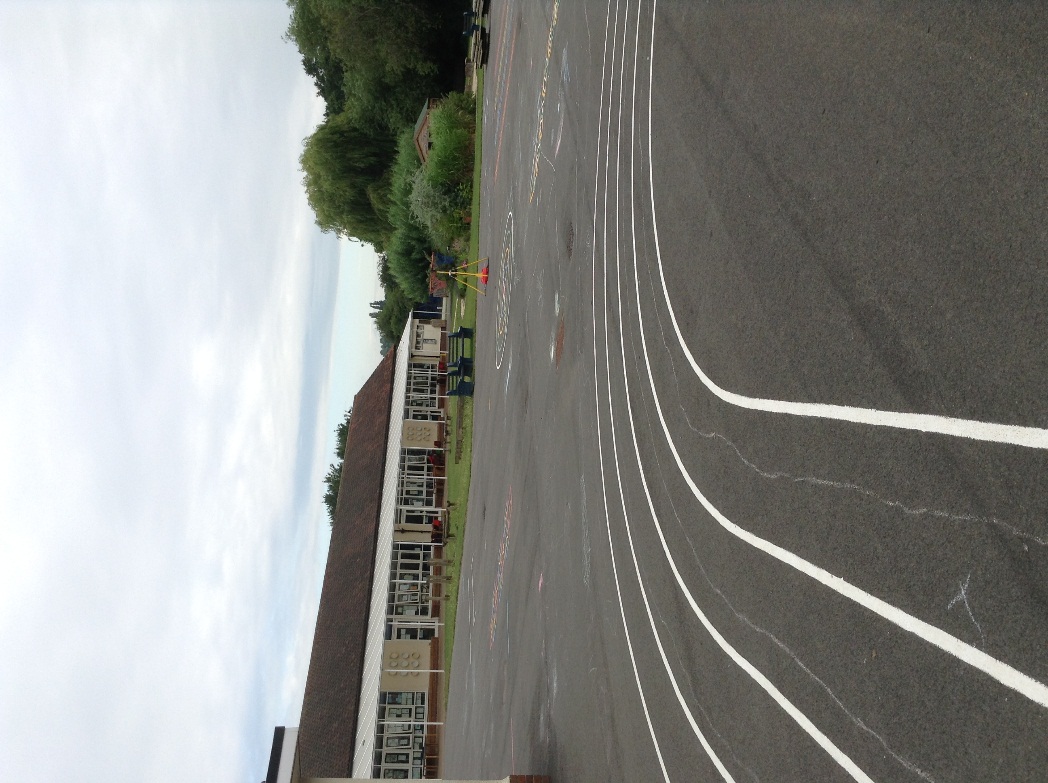 The toilets are next to Indigo class.
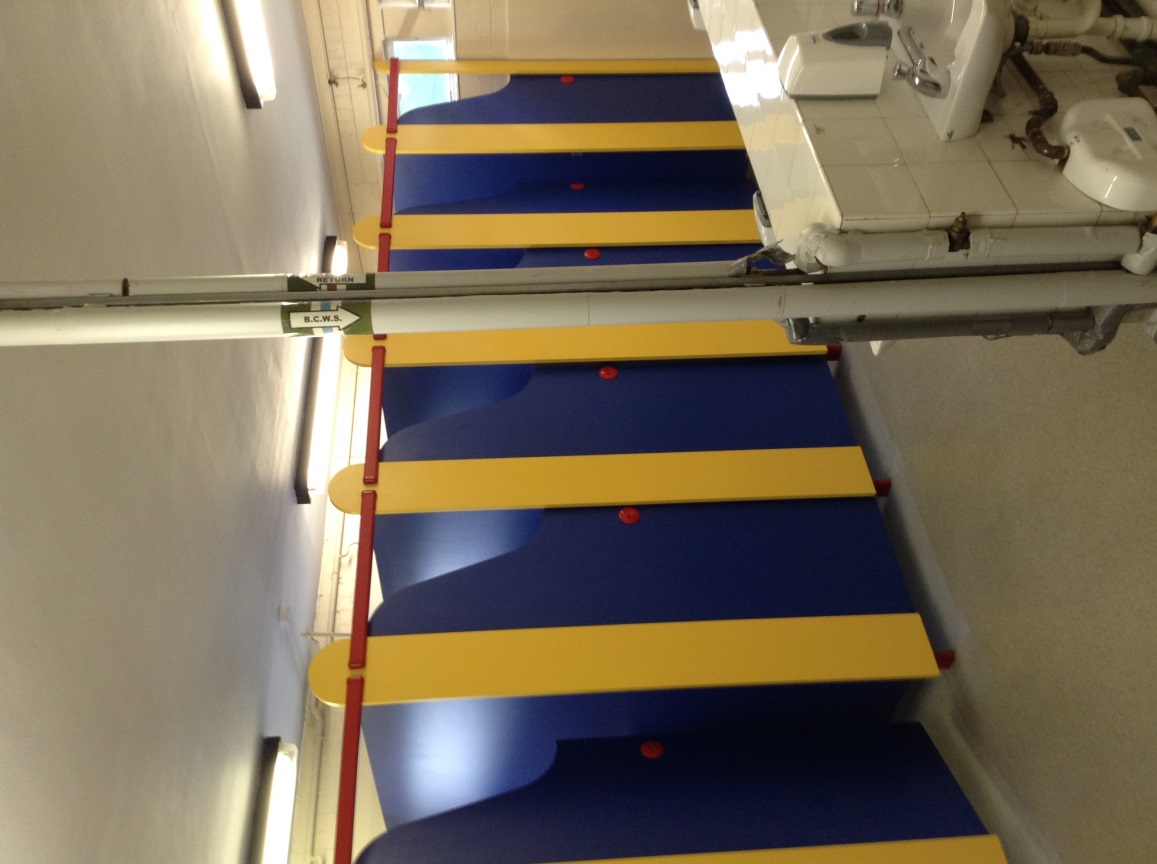 You may use the hall for PE and assemblies.
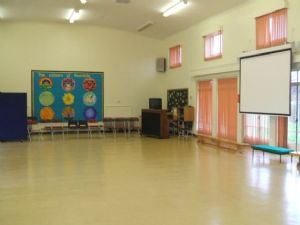 You may use the dining hall to eat your lunch.
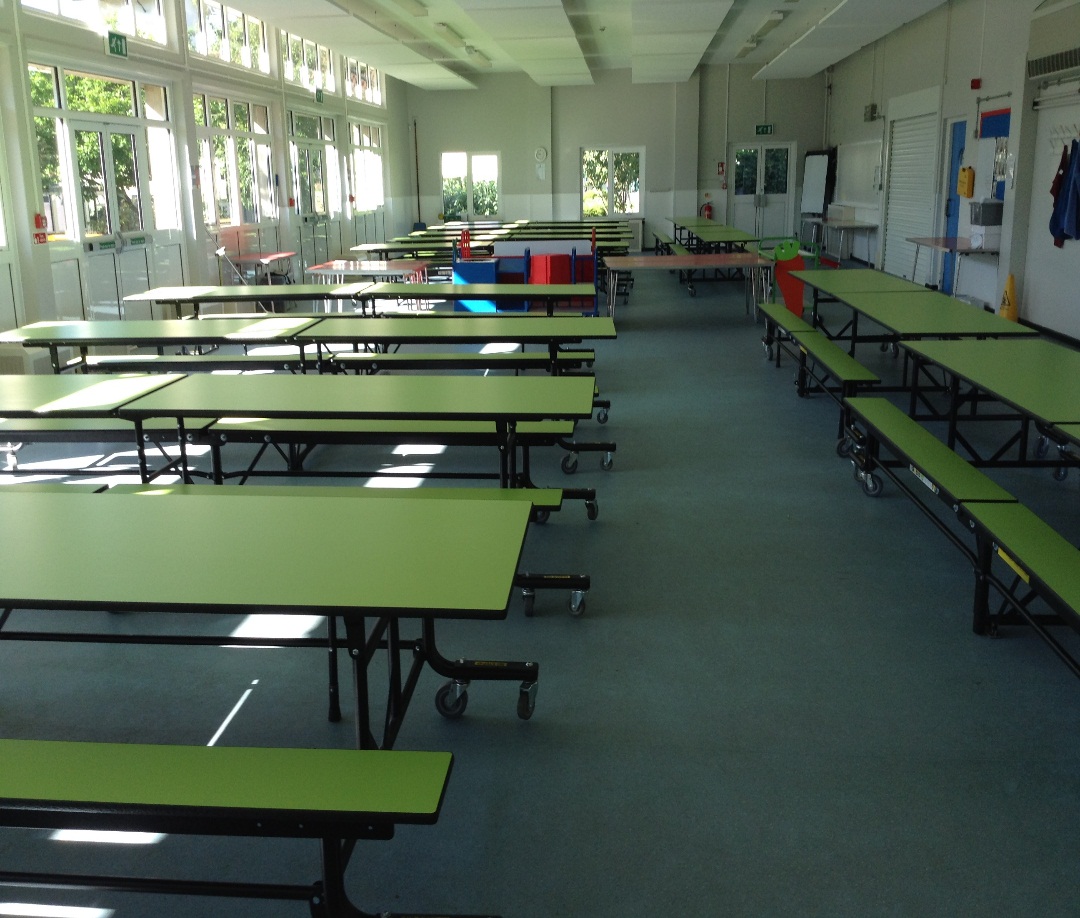 Good luck in Year One!
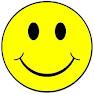